«Омак-хоглуг 
эжишкилер»
Ортумак болук уругларынга
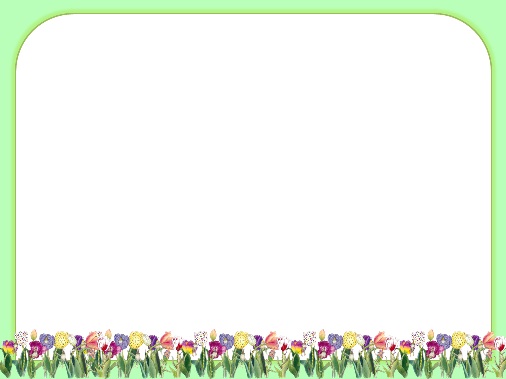 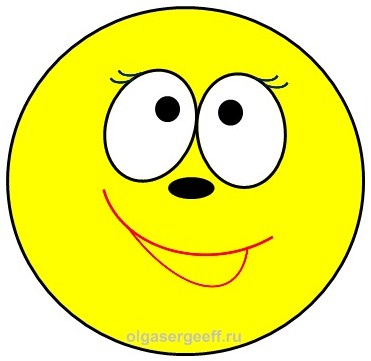 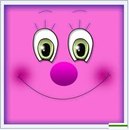 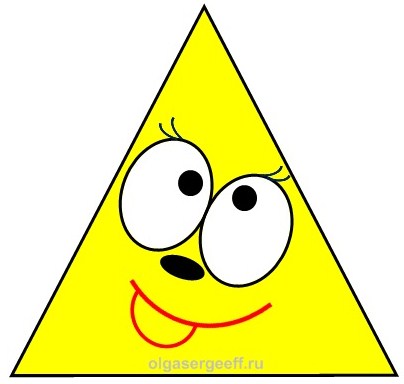 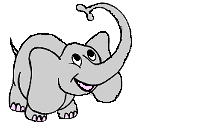 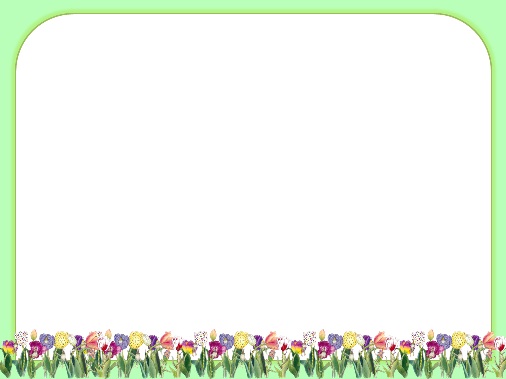 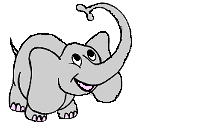 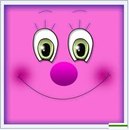 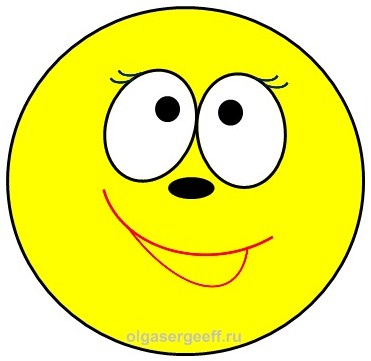 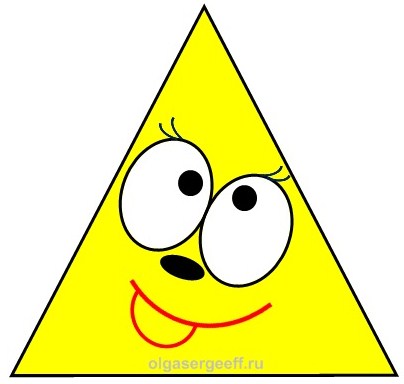 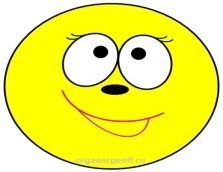 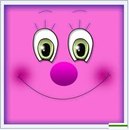 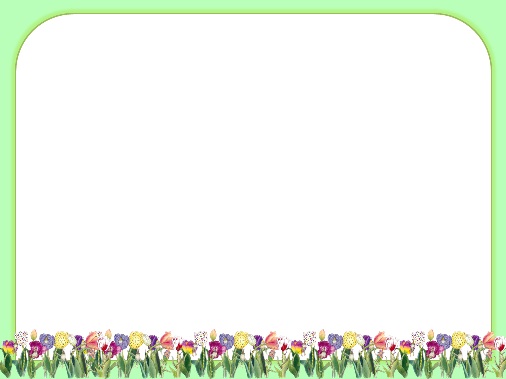 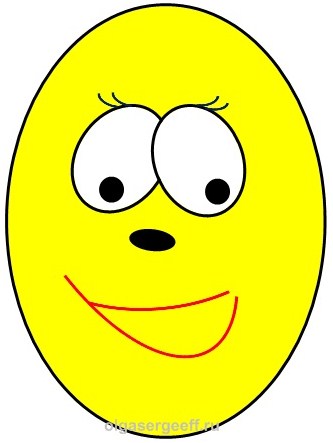 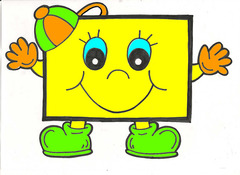 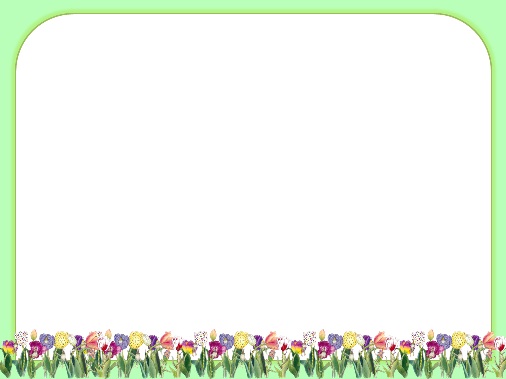 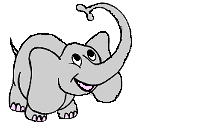 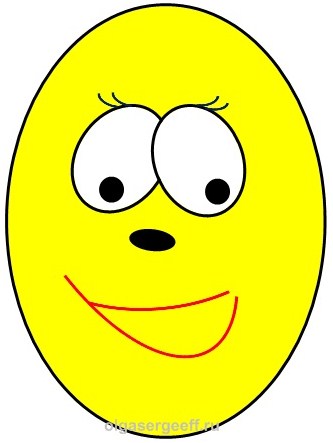 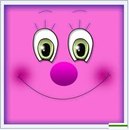 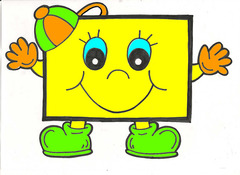 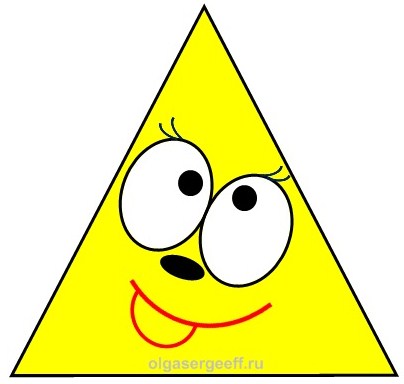 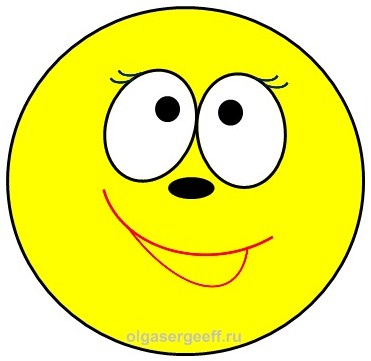